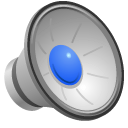 SEX, PORNO 
OG FØLELSER
Av: Caroline Omberg
[Speaker Notes: Hva har dere tenkt? 
Største forskjell er kløninga. Fiklinga. Kondomen som ikke passer. Eks. Niklas.]
Grensesetting / Preferanser
POSITIV SEKSUALITET
Bra nok!
KJØNNSORGAN
AKTIVITETER
Selvfølelse
KJØNNSROLLER
Ikke bra nok!
NEGATIV SEKSUALITET
Overgrepssituasjon
Verdens rikeste land… Verdens kjipeste land?
I 2011 publiserte prestisjemagasinet Science Journal verdens første internasjonale studie på sosiale normer / sosial romslighet.
Norge var blant landene som kom aller dårligst ut.
«Konklusjonen er at Norge stiller svært strenge krav til personlig oppførsel, og hvordan vi ter oss i ulike situasjoner. Dette medfører at terskelen for å straffe eller stigmatisere avvikende personlighetstrekk er veldig mye lavere hos nordmenn enn i de fleste andre befolkninger. Nordmenn er rett og slett svært lite romslige i møte med annerledeshet.”

–Silje MackSkribent og gründer
Publisert på NRK.no 23.09.2017
[Speaker Notes: Vi er alle anderledes / ulikeBrene Brown skam
JO MER VI SNAKKER OM SKAM / Porr: FOREBYGGER DET NEGATIVE OG FORSTERKER DET POSITIVE]
[Speaker Notes: Vet ikke hvilket land / fra hvilke grupper tallene er hentet fra]
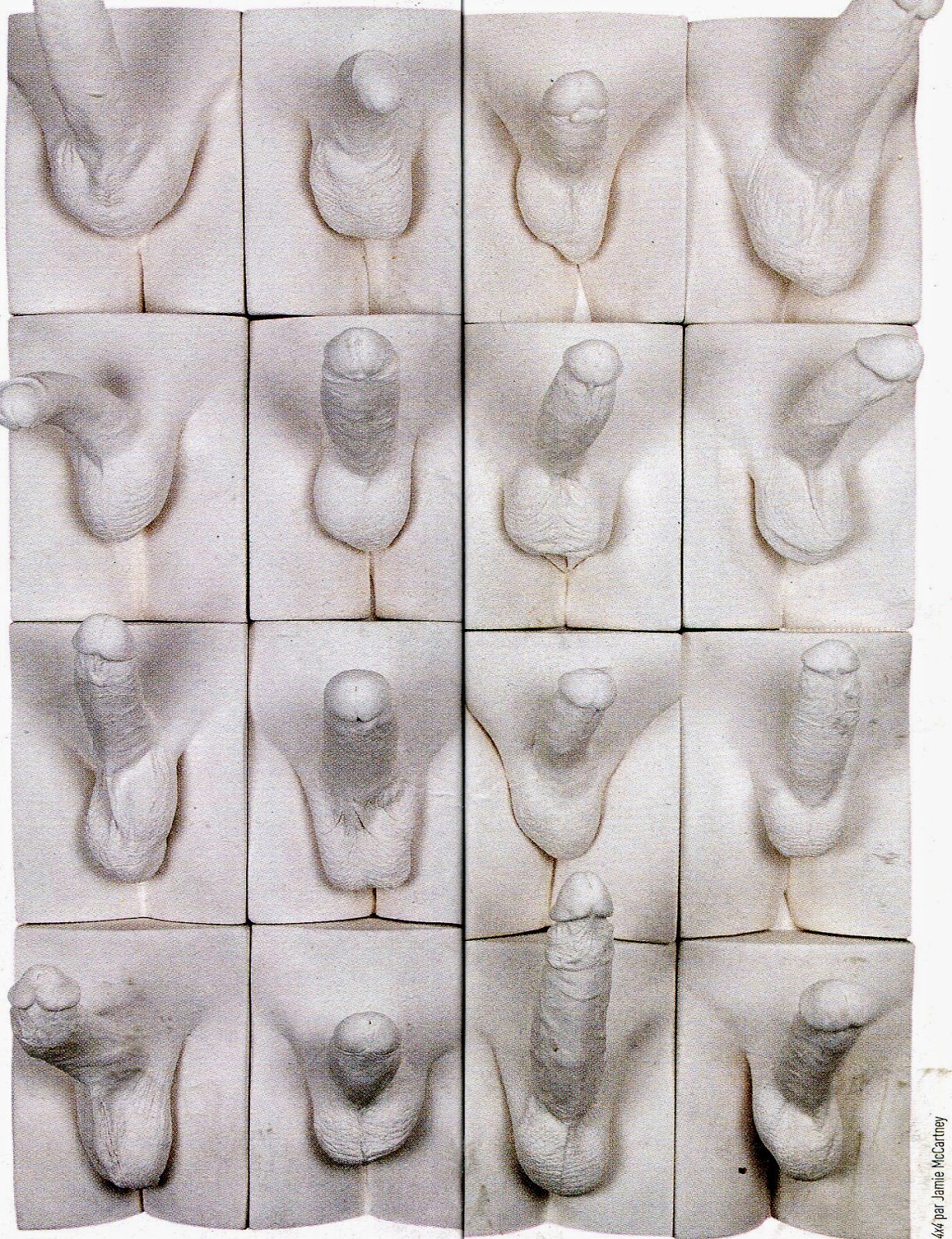 «4X4»
Jamie McCartney
[Speaker Notes: Få´n opp, holde lenge, komme på kommando, sprute masse
Melis
Lasse og gay-porn
Don DK]
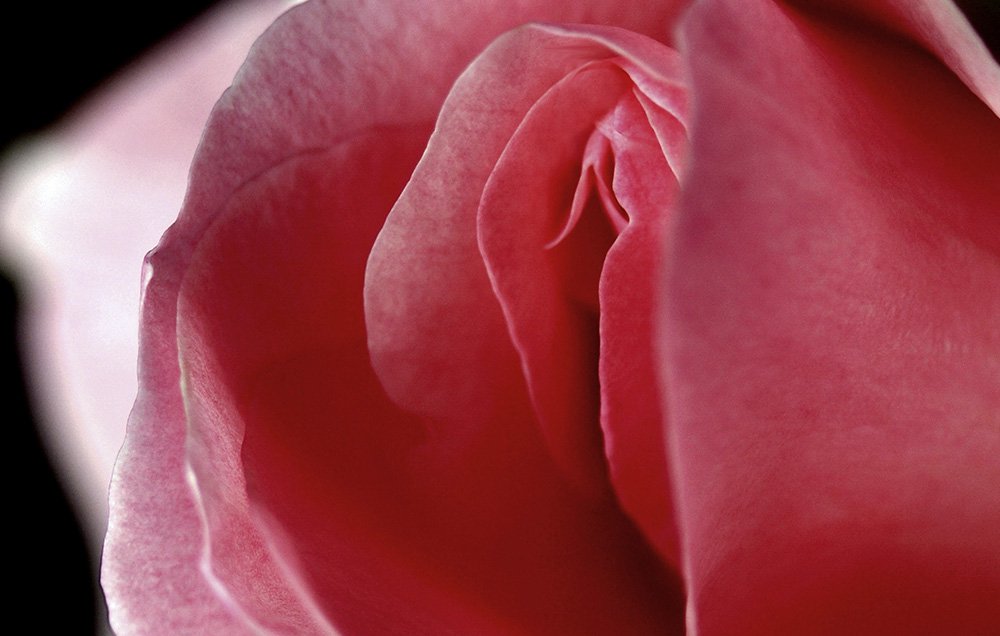 [Speaker Notes: Er alle jentetisser bittesmå, lyserosa blomster?]
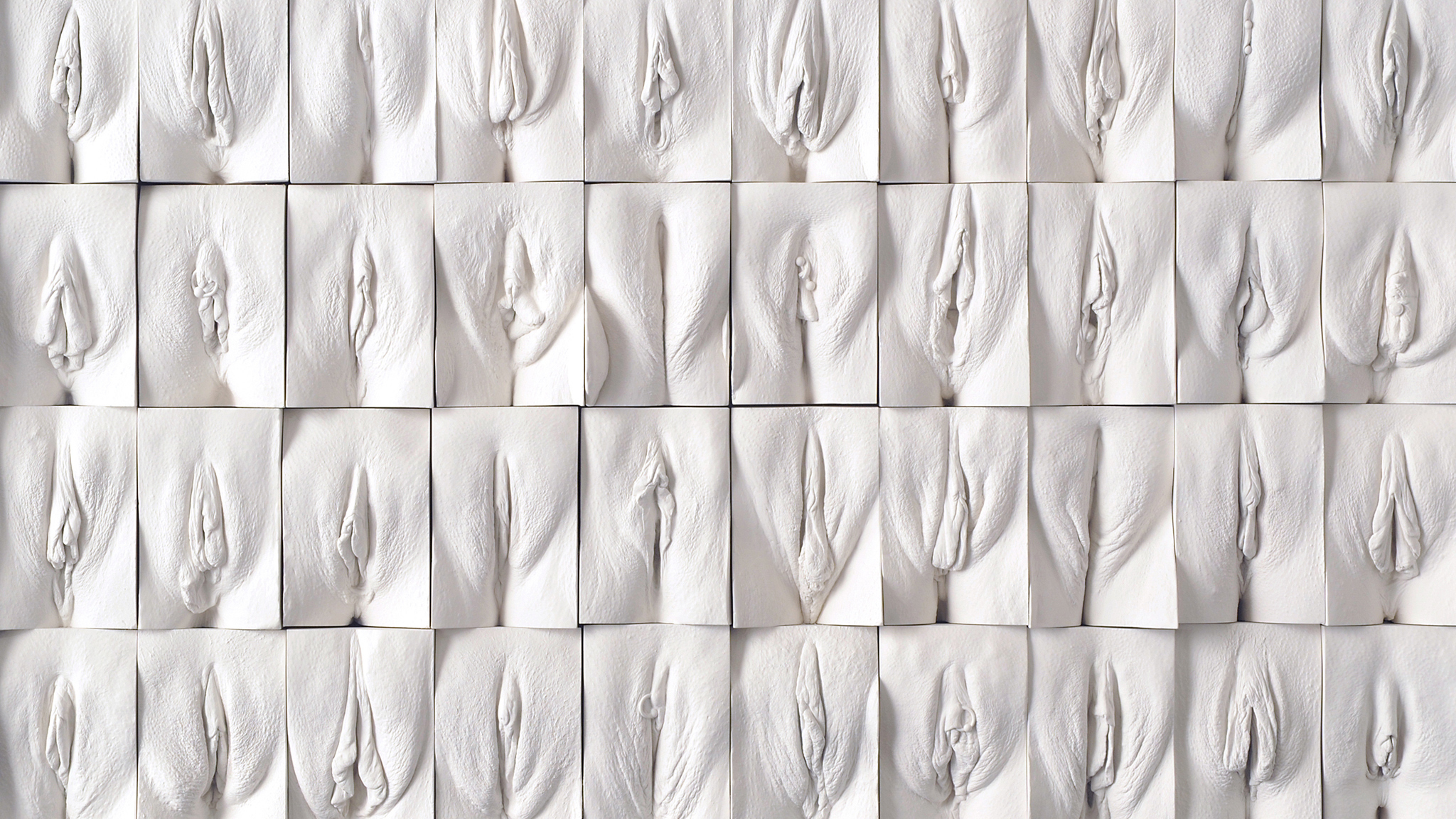 «The Great Wall of Vagina» Panel nr.6, Jamie McCartney
[Speaker Notes: Utseende - Alt er normalt
Kjønnslepper vokser - har ingenting med hvor mye sex man har hatt å gjøre
Slapp / trang
Våt / tørr
Alltid godt å få noe inni der? Hva som helst?
Hår? 
Orgasme? Sprut på film / synlig orgasme er ikke det vanligste 
Får de virkelig orgasme kun gjennom penetrering eller fingring i skjeden?]
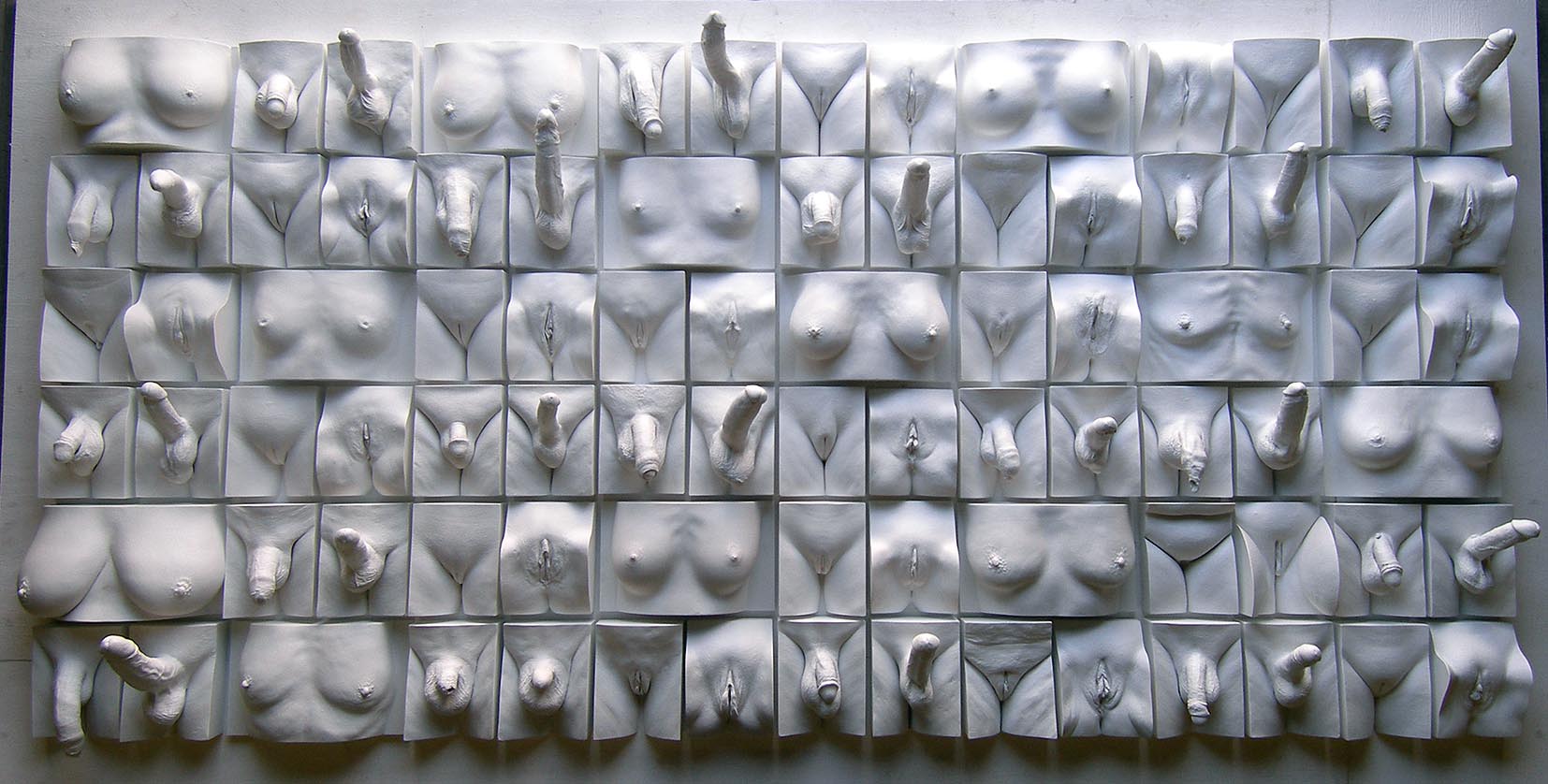 «Spice of Life», Jamie McCartney
[Speaker Notes: Fake orgasmer på film
Eksempel: Kan man ikke bare putte noe inn i rumpa? 
Kommer jenter sånn?]
NEEEEI!
[Speaker Notes: ALLE film orgasmer enten det er porno eller vanlig film er KLIKK - FAKE FAKE FAKE]
FAKE!
[Speaker Notes: ALLE film orgasmer enten det er porno eller vanlig film er FAKE FAKE FAKE
INGEN kommer sånn! MISSION IMPOSSIBLE / FILMTRIKS
Hvis dere var 10. klassinger nå, så ville jeg spurt KLIKK]
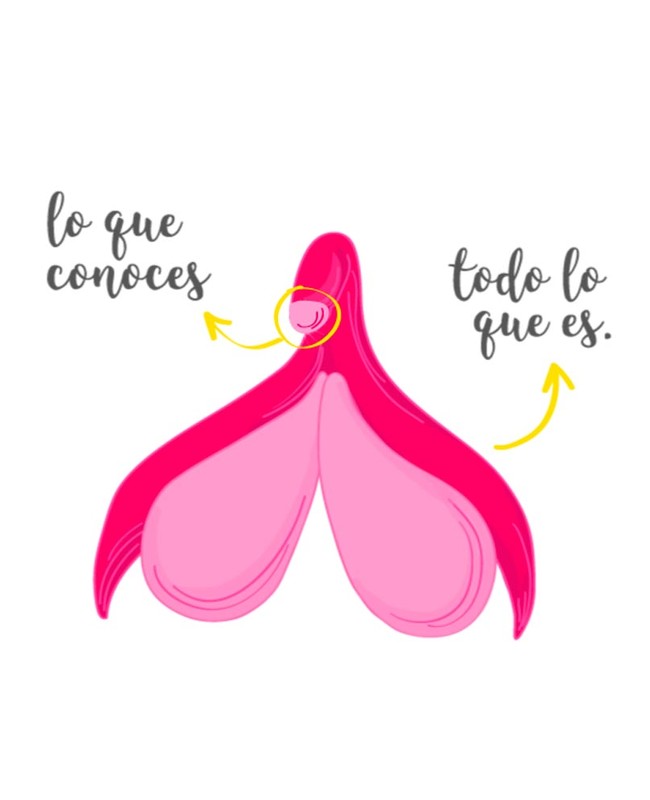 [Speaker Notes: Vet dere hva dette er? 
2/3 80% 90% TRENGER klitoral stimuli]
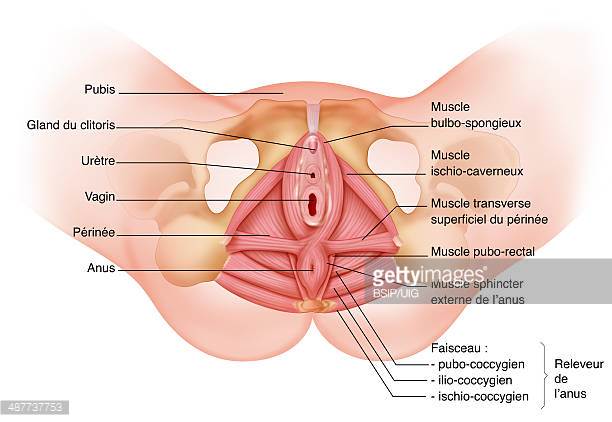 [Speaker Notes: Sensurert bort
Vi kan altså ha så mange orgasme vi vil, helt uten fare for å bli gravide eller få kjønnssykdommer!!! 
Naturen har vært HELT genial der. 
Vite hva vi liker]
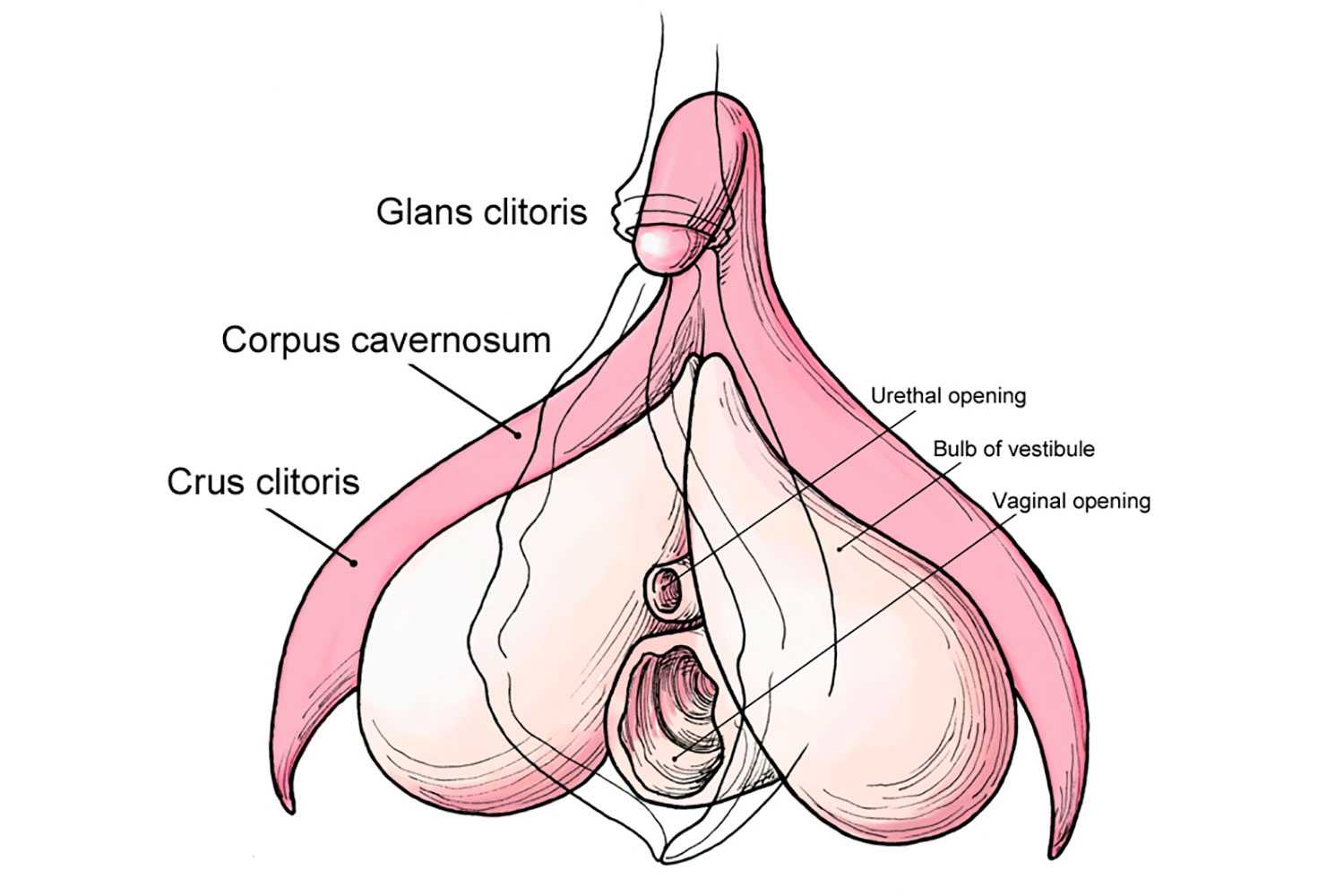 [Speaker Notes: På tissen inn og ut der kan en hvilken som helst ape gjøre
Det er ikke uten grunn at da svenskene hadde en konkuranse for å komme opp med det beste nye navnet på kvinnelig onani, så var det følgende ord som vant]
KLITRE!
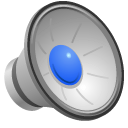 [Speaker Notes: Viktig å onanere
Seksuell likestilling 
Mannens orgasme markerer slutten på akten??? 
Noe av grunnen til at klitorisorgasmer er underrepresentert i porno er kjønnsrollene pluss det visuelle]
Film er ikke ekte
[Speaker Notes: Hva mener du? Det er jo ekte mennesker?!? 
Det er nemlig KLIKK Spill for kamera]
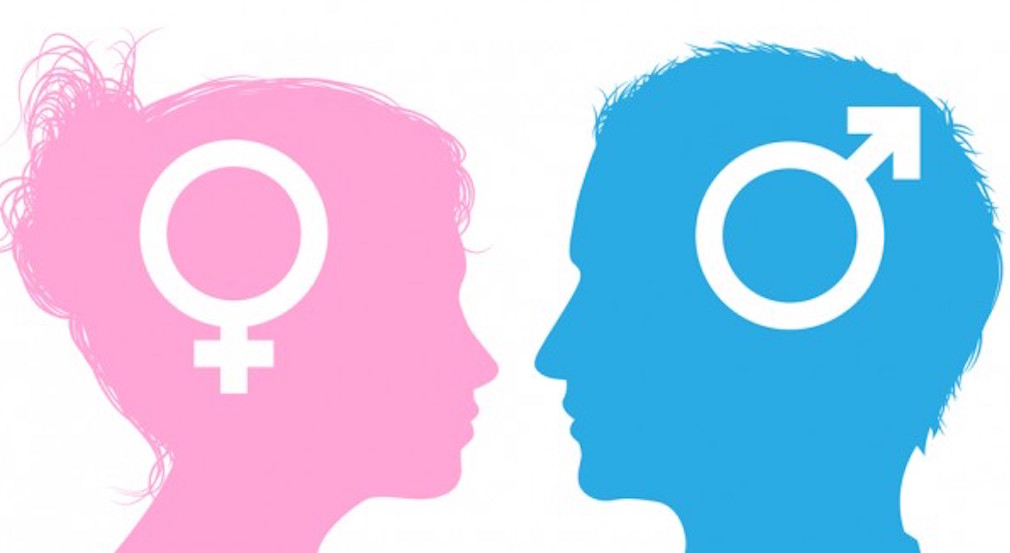 Bare en pikk
Inget ansikt
Tåler alt
Har ingen følelser
Tar alltid kontroll
Er dominant
Gir ikke samtykke 
Spør ikke om samtykke
Funksjon: styre skuta
Nyter alt 
Grenseløs
Ingen egne ønsker
Ofte submissiv direkte / indirekte
Gir ikke samtykke
Spør ikke om samtykke?

Funksjon: se bra ut, stønne høyt
[Speaker Notes: Kjønnsroller cis
Mannen kan instruere kvinnen, men kvinnen instruerer ikke like mye med mindre det er i bdsm-kategorien eller milf. 
Ensidige kjønnsroller - uten gjensidighet
Men porno er KLIKK - et spill for kamera]
Diskuter følgende påstand:
SOSIALT ANSVAR
PERSONLIG ANSVAR
EGOIST
Andres behov er 
viktigere enn mine
Andres og mine 
behov er like viktige
Mine behov er 
viktigere enn andres
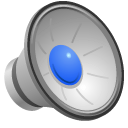 GOD SEX
Tips
Refleksjonsoppgave
[Speaker Notes: Romslig, raust og kjærlig samfunn 
oppdra mennesker til å ha det godt med seg selv
Være nysgjerrig i steden for dømmende]
SUBJEKT / OBJEKT
S
V
O
Gutt puler jente. 

Jente puler gutt.
S
V
O
Hva er alternativet?
Tips
Refleksjonsoppgave
S
V
Jente og gutt puler.
[Speaker Notes: Jeg byr på den runken
Skammen rundt værre 
Vi elsker en god hore å hate
Hvem ser dere opp til? Hvem er idolene / forbildene? 
Taylor Swift 
Vi er ikke så gode på mennesker - vi er best på roller og bokser og selfies(iscenesette seg selv)
En måte å iscenesette seg selv som «bra nok» på, er å rakke ned på andre. 
Angret? barna endret mye - foreldremøte - møtt deg før?
Angrer ikke - det er så viktig for meg - vi glemmer at «horer» er også mennesker.]
Aktiviteter
Spill for kamera: Ekstremsport i nedverdigelse eller frirom for alle lyster?
Slag og ris 
Choking
Deepthroating / gagging
Analsex / A2M / Rimming / Surprise buttsex
Sovesex
PoV
KONTRAKTER!
[Speaker Notes: Konseptet pornofilm er å være mer ekstremt enn virkeligheten
stereotype kjønnsroller - mannens egoSpiller mye på kvinnens underkastelse - straff billig / skitten hore
Venninne fra legevakta - overgrep blant ungdom - Choking - Politivenn bekrefter det samme
Hvis noen gjør sånn på settet - bare er LITT seksuelt pågående på en jente som ikke har sagt tydelig ja og vil selv, så blir de sendt hjem umiddelbart. Sovesex: Overgrep - Even Torske Aftenposten

Etter POV: Kontrakter
Avslutning Maktforhold - det er egentlig kvinnen som bestemmer 
Girl next door og man ser ikke amazing ut når man puler
Porno etablerer holdningen om at gutta styrer skuta
1 / 5 kvinner utsatt for overgrep før 18 
9/10 sier at overgriper var en person de kjente. 
Gutter trenger ikke tøffe seg! ex:spytting / rumpa
Jenter kan si nei! NEI. og JA!!]
GIRL NEXT DOOR
[Speaker Notes: GIRL NEXT DOOR
Overgrep - Even Torske Aftenposten
Porno etablerer holdningen om at gutta styrer skuta
1 / 5 kvinner utsatt for overgrep før 18 
9/10 sier at overgriper var en person de kjente. 
Gutter trenger ikke tøffe seg! ex:spytting / rumpa
Jenter kan si nei! NEI. og JA!!]
MAN SER AMAZING UT NÅR MAN PULER!
[Speaker Notes: FLEIP ELLER FAKTA?]
Hva porno mangler:
Intimitet
Komfort
Kondom
Ekte nytelse
Samspill - kommunikasjon
Kvinnelig orgasme
Følelser
Kløning
EKTE / NATURLIG SKEIV OG TRANS SEX
[Speaker Notes: Kløning / fikling 
Blødning? 
Når man ser på porno er man ofte alene, og man er ikke deltagende
Det å prøve seg frem sammen emosjonell nærhet vs fysisk nærhet
Starte forsiktig slik vi gjør i virkeligheten - vorspill opparbeide ekte kåthet
Vi er usikre og føler oss frem - blir kjent med hverandre
Pornografisk selvtillit er fake selvtillit - tegn på svakhet eller frykt for å ikke være bra nok]
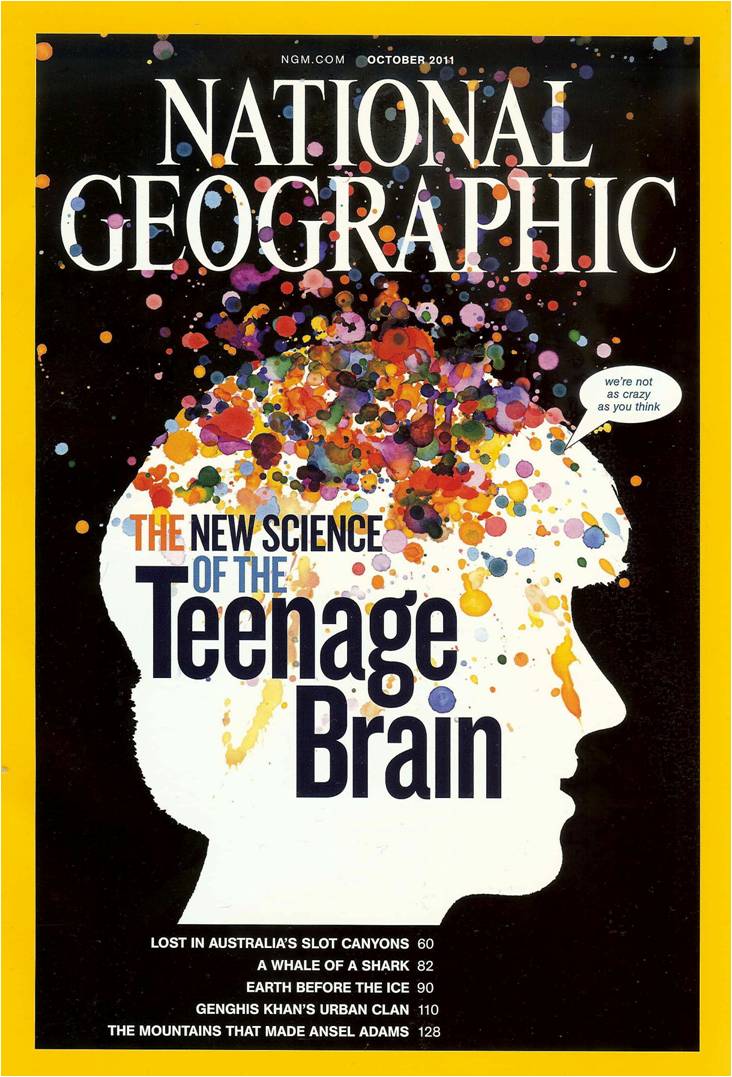 [Speaker Notes: Plastiske hjernen
Menneskelig kontakt - man runker alene 
75 år med forskning på lykke Harvard 724 menn
TedTalk Jason Mahr - eks-pastor - porno er ikke problemet - behovet for anerkjennelse er problemet - han måtte lære å takle avvisning
I sosiale medier kan du kontrollere alt om hvordan du fremstår
I møte med porno trenger du ikke være sårbar / risikere avvisning
Avvisning = sårbarhet Sårbarhet = veien til helhjertet liv ref Brene Brown
ANnica Dahlstrøm - 80-90% av avgjørelser]
Emosjonell intelligens (forkortet EI, EQ eller EIQ) er en psykologisk teori om evnen til å oppfatte og forstå egne og andres følelser og emosjoner, å skille mellom dem og bruke denne informasjonen i tenkning og handlinger.
Wikipedia
[Speaker Notes: Det meste av min inspirasjon i hverdagen kommer fra barnefilm- og bøker]
SUNT - SIKKERT - SAMTYKKENDE
[Speaker Notes: Det meste av min inspirasjon i hverdagen kommer fra barnefilm- og bøker]
Det er greit å være deg!
Tissen din er 
bra nok!
Du er bra nok!
Det er alltid greit og si JA!
Det er alltid greit å si NEI!
[Speaker Notes: En måte å være i verden på som man ikke kan lære i porno.]
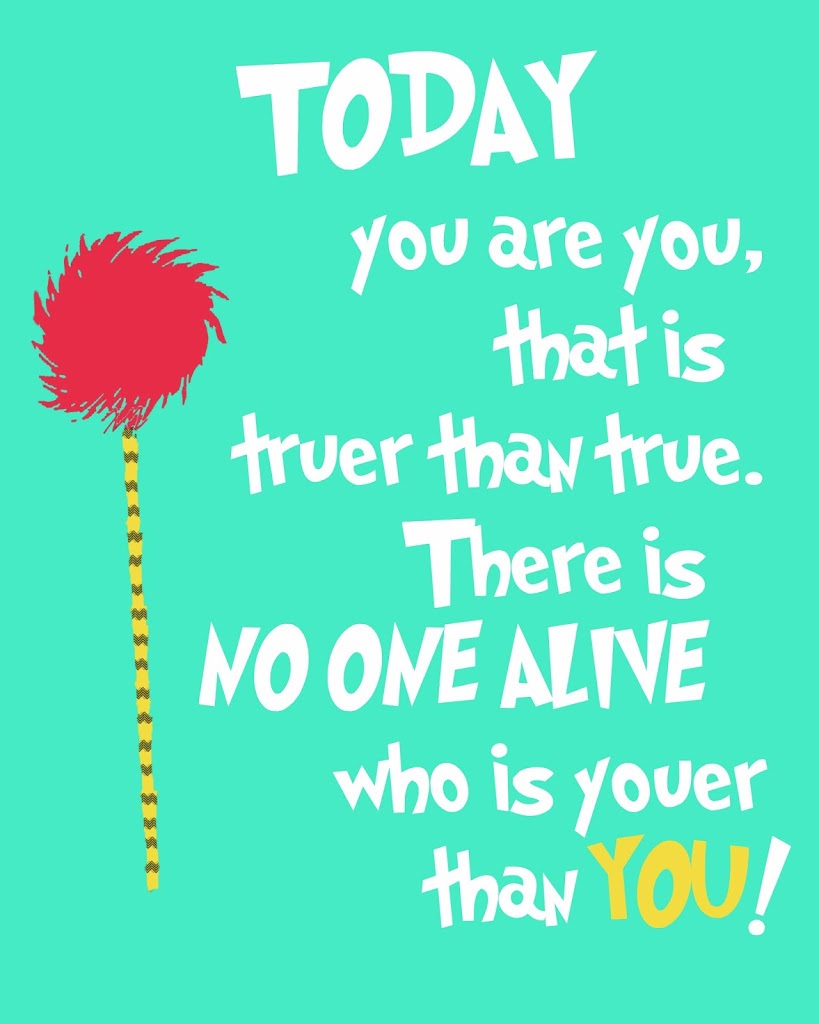 Dr. Seuss
Happy Birthday to You
Caroline Omberg
Foredragsholder, mamma, EQ-nerd, rådgiver, lærerstudent, menneske


www.eq-dama.no

facebook.com/eqdama

Mob: 409 23 426
carolinemarita@gmail.com